Figure 5 Representative photomicrographs of hematoxylin–eosin staining of arterial sections 28 days after carotid ...
Cardiovasc Res, Volume 82, Issue 1, 1 April 2009, Pages 161–169, https://doi.org/10.1093/cvr/cvp043
The content of this slide may be subject to copyright: please see the slide notes for details.
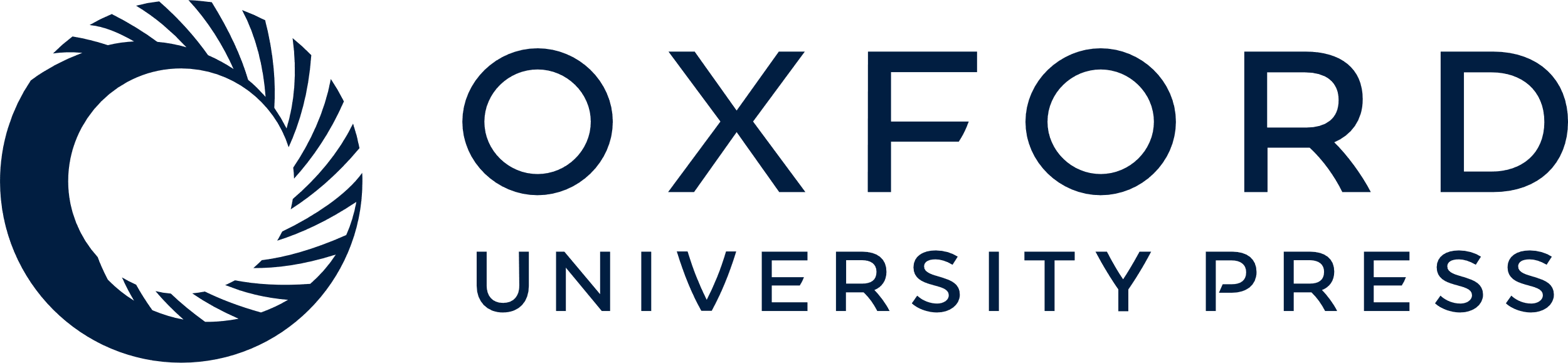 [Speaker Notes: Figure 5 Representative photomicrographs of hematoxylin–eosin staining of arterial sections 28 days after carotid ligation in C57BL/6 mice treated daily with DXM 5 (n = 6), 10 (n = 7), 20 (n = 9), or 40 mg/kg/day (n = 8) for 4 weeks. Arrows indicate borders of the neointima and media. Original magnification ×200 (bar=100 µm) (A). Degree of neointima formation 28 days after carotid ligation was calculated according to N/M ratio. **P < 0.01; ***P < 0.001 compared with the mice receiving PBS injection (B). Representative photomicrographs of hematoxylin–eosin staining of arterial sections 3 days after carotid ligation in mice receiving DXM (20 mg/kg) or control group (bar = 100 µm). Arrowheads indicate the adhering leukocytes. A high power view (×1000) of the adhering leukocytes was shown in the box of upper panel (×200) (C). The average number of adhering leukocytes are presented as mean ± SD (n = 5–6). **P < 0.01; ***P < 0.001 compared with control (D).


Unless provided in the caption above, the following copyright applies to the content of this slide: Published on behalf of the European Society of Cardiology. All rights reserved. © The Author 2009. For permissions please email: journals.permissions@oxfordjournals.org.]